10-2-18 Tuesday 4 min Warm Up
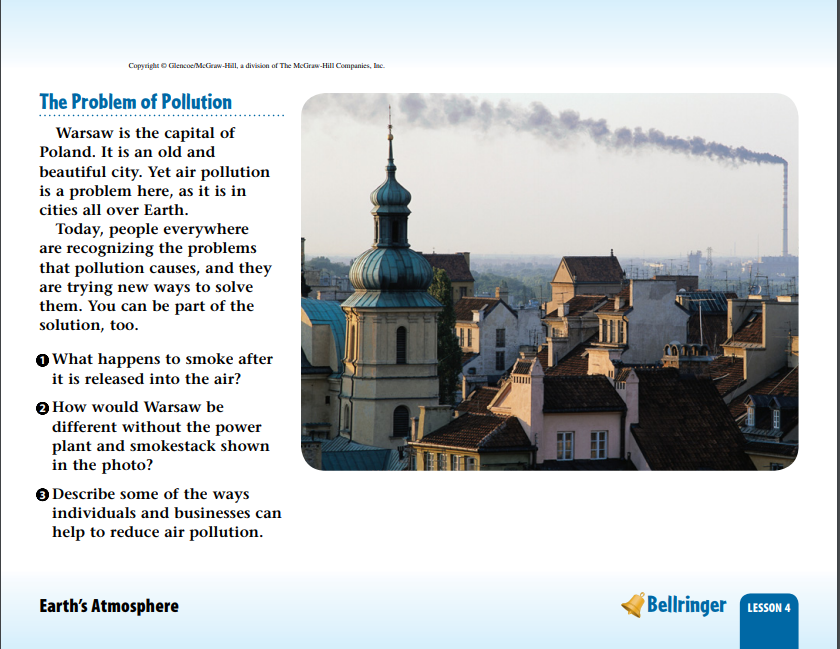 Warm Up Answer
1 The wind carries smoke and spreads it over a wide area. 
2 Warsaw would be cleaner and brighter without the power plant, 
3 Possible answers include walking and riding bicycles instead of using automobiles; conserving electricity,
Today Agenda
1) Warm Up 4 min 
2) Lesson Vocabulary 5 min (Science Journal) 
3) Lesson Outline 10 min (Worksheet) 
4) Video 5 min 
5) Plicker (Classwork ) 10 questions 
Test Average By Class;
 Bluford: 80.3                   
Darwin; 77.5
 McNair; 56.1
Gursey :53.2
Carver; 50.9
If you are below classroom average you can retake on Thursday.
Lesson Vocabulary
acid precipitation results from sulfur dioxide and nitrogen oxides combining with moisture in the atmosphere 
air pollution contamination of air by harmful substances 
particulate matter mixture of dust, acids, and other chemicals that can be harmful to health 
photochemical smog interaction between sunlight and chemicals in the air
Lesson 4: Air Quality
A. Sources of Air Pollution 
1. Air pollution is the contamination of air by harmful substances including smoke and other gases. 
a. Air pollution harms animals and humans by weakening the immune system and causing disease. 
b. Air pollution damages plants, including crops, and can reduce food production. 
2. Point-source pollution is pollution that comes from an identifiable source. A natural source of this pollution is a(n) volcano. 
3. Nonpoint-source pollution is pollution that comes from a widespread area. A natural source of this pollution is anaerobic bacteria. 
B. Causes and Effects of Air Pollution 
1. Acid precipitation forms when sulfur dioxide and nitrogen oxides combine with moisture in the atmosphere and create precipitation that has a pH lower than that of normal rain water.. 
a. Acid precipitation falling in lakes and rivers can harm organisms living in the water. 
b. Acid precipitation can weather buildings that are made of stone. 
c. One of the most common sources of pollutants that cause acid rain is automobiles (or factories or power plants).
Lesson 4: Air Quality
2. Photochemical smog is air pollution that forms from the interaction between chemicals in the air and sunlight. 
a. Smog forms when nitrogen dioxide from gasoline exhaust mixes with sunlight. 
b. Ozone is the main gas in smog; at ground level, this gas can harm the tissues of plants and animals. 
C. Particulate Pollution 
1. Particulate matter is a mixture of dust, acids, and other chemicals that can be harmful to human health. 
2. The smallest particles are usually the most harmful because they can be inhaled and can cause asthma and bronchitis and lead to heart attacks. 
D. Movement of Air Pollution 
1. Wind can carry air pollution from one place to another. 
2. A(n) temperature inversion can trap pollution in a valley for a number of days.
Lesson 4: Air Quality
E. Maintaining Healthful Air Quality 
1. The Clean Air Act of 1970 allows the U.S. government to set limits on levels of harmful pollutants, including carbon monoxide, lead, nitrogen oxides, ozone, particulate matter, and sulfur dioxide. 
2. Officials monitor air pollution levels in all major U.S. cities. When pollution levels become high, they issue health warnings and recommend that people limit certain activities, such as exercising outside and driving. 
F. Air Quality Trends 
1. Because of the Clean Air Act, levels of most air pollutants have decreased greatly in the past four decades.
 2. The level of ground-level ozone has increased mainly because of the increased number of automobiles.
 3. Indoor air pollution can be 50 times stronger than outdoor air pollution. 
a. Sources of indoor air pollution include tobacco smoke, cleaning products, and some carpets and upholstery. 
b. The gas radon, which escapes from some soil, enters buildings through cracks in foundations
Video (Air Quality)
https://www.youtube.com/watch?v=Hx_yWFQvJT4
Plicker Questions